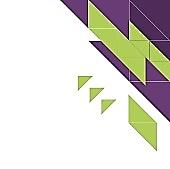 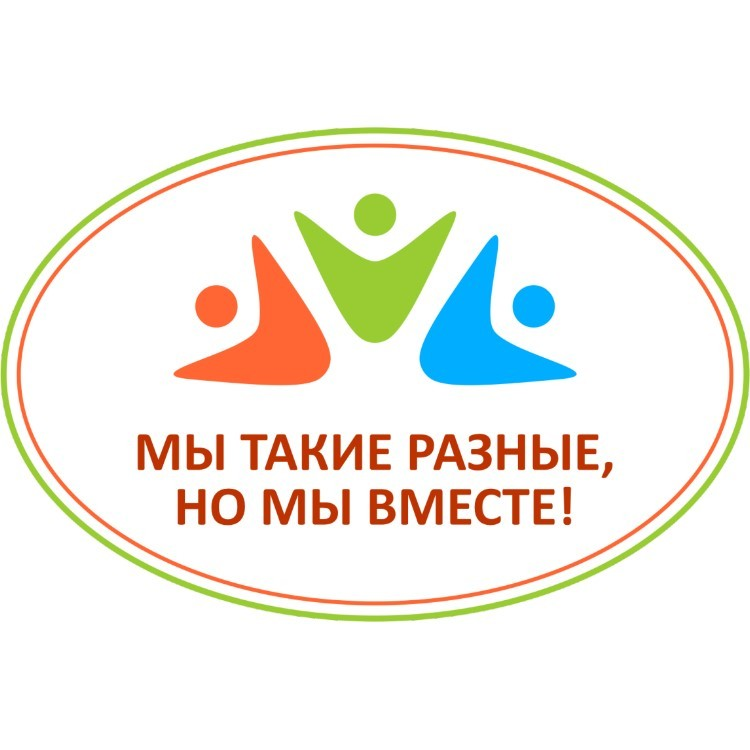 2023 год
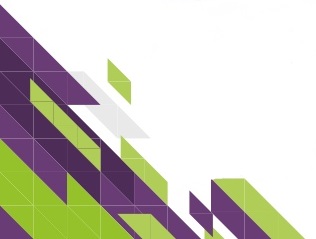 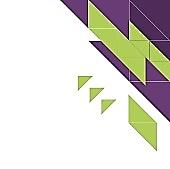 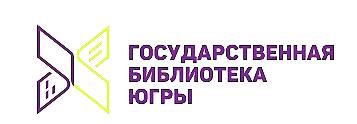 Цель: 
организация общения и улучшение качества культурного досуга людей пожилого возраста и людей с ограниченными возможностями здоровья, вовлечение  их в творческую  деятельность.
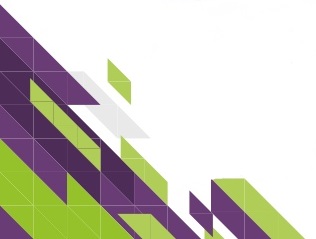 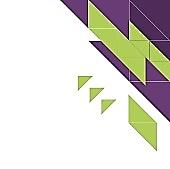 Результаты занятий клуба:
 проведено 12 занятий;
 количество участников – 26 человек;
 подготовлено 5 книжных обзоров;
в мероприятиях библиотеки  в течение года принимали активное участие 20 человек из числа участников клуба.
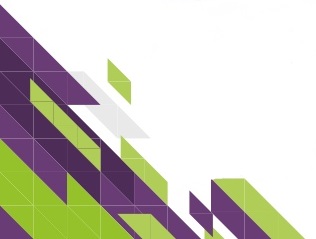 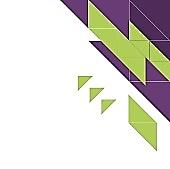 Занятие 1. Тема: «День студентов. Татьянин день»
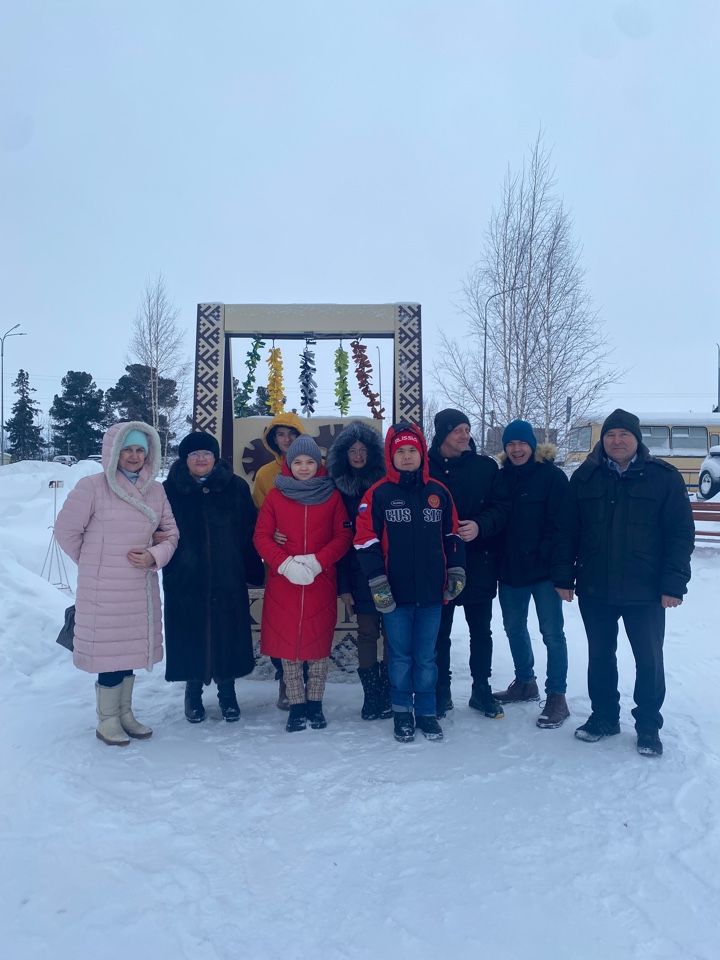 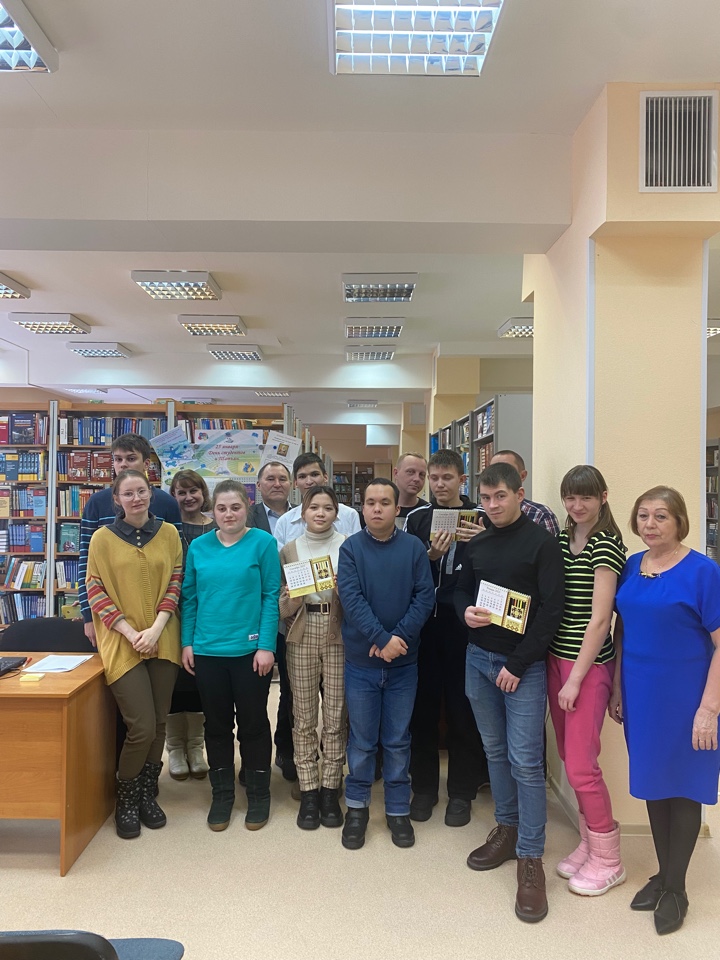 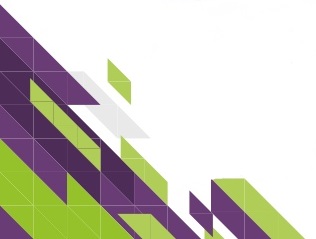 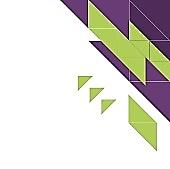 Занятие 2. Тема: «Защитники Отечества – жители Югры»
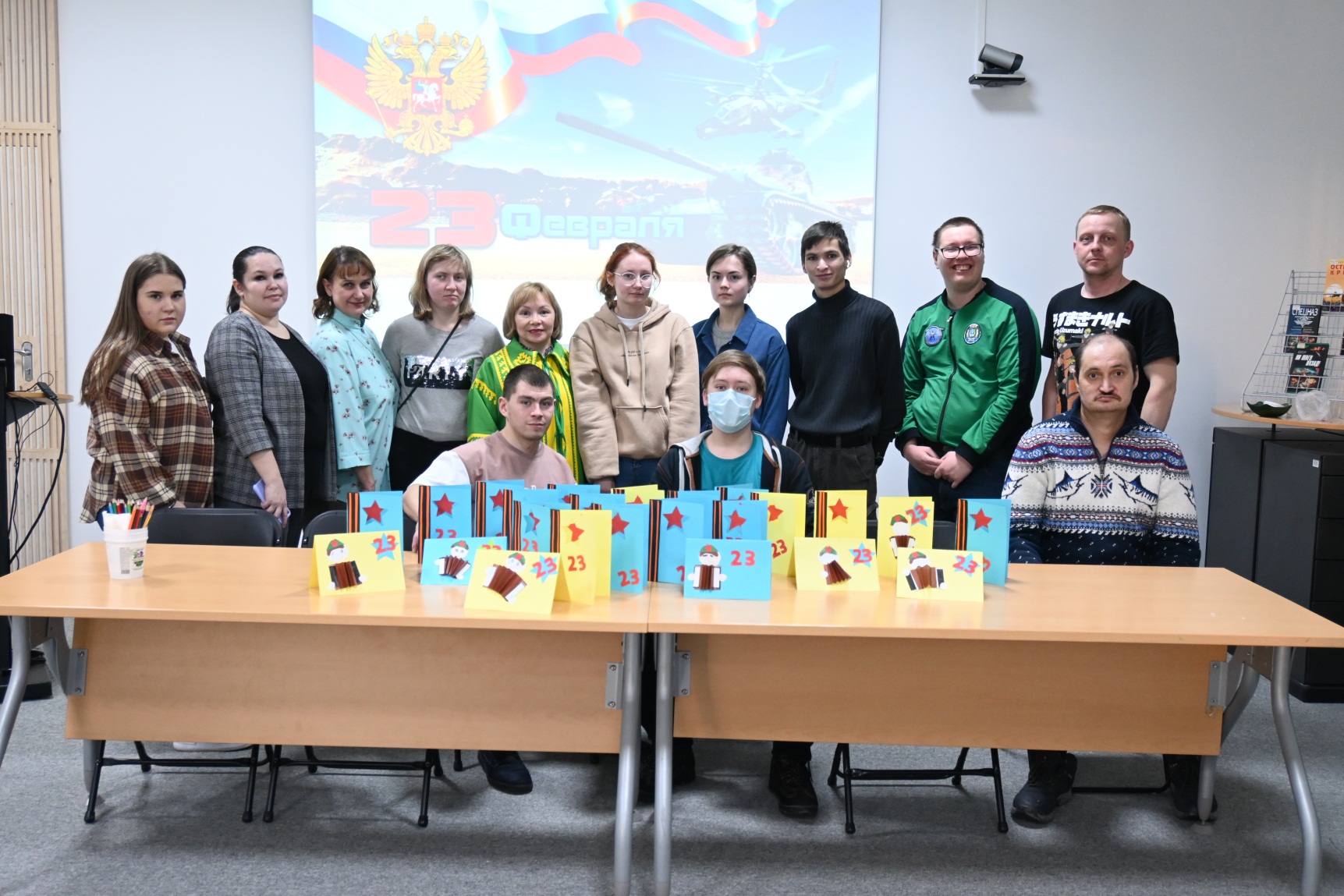 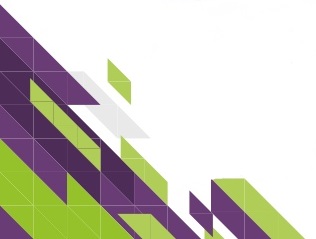 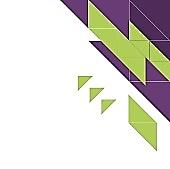 Занятие 3. Тема: «Земля – наш дом родной!»
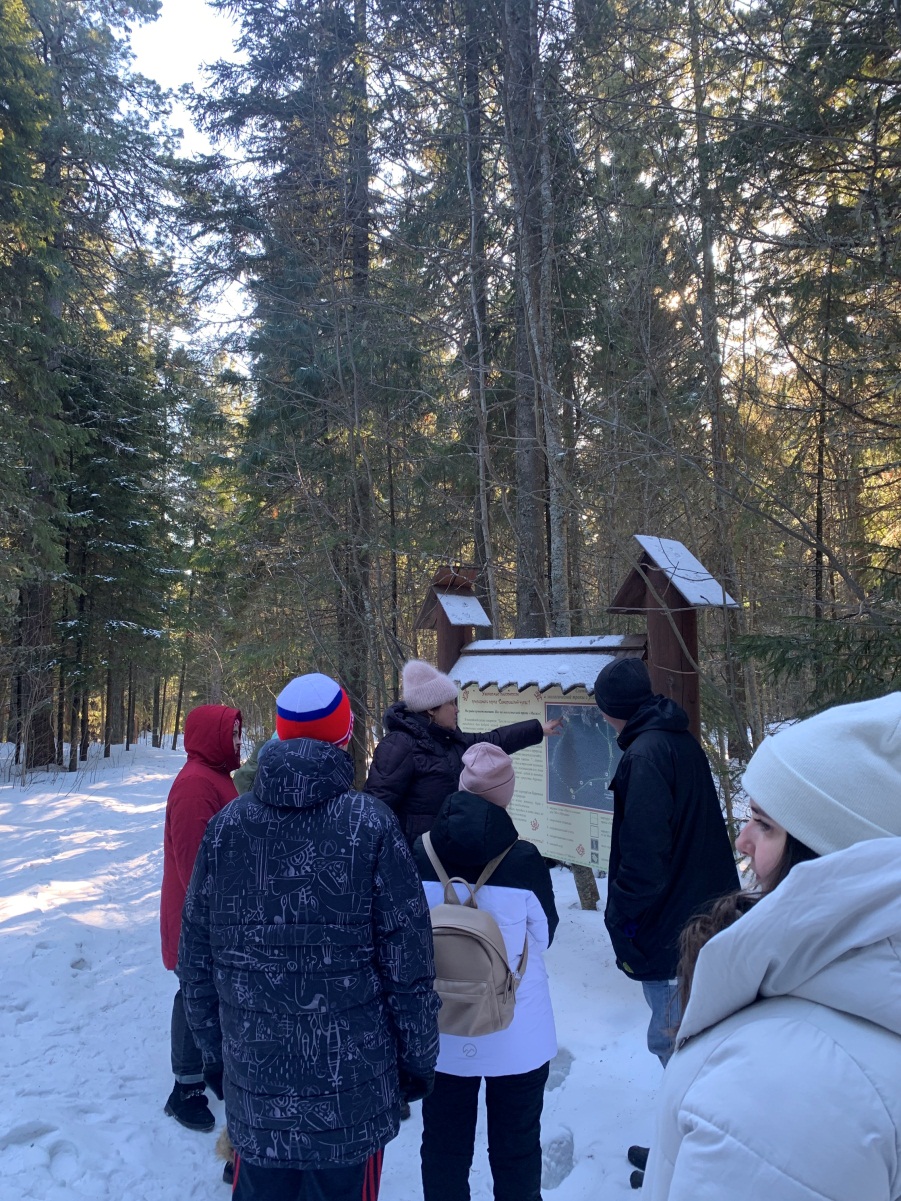 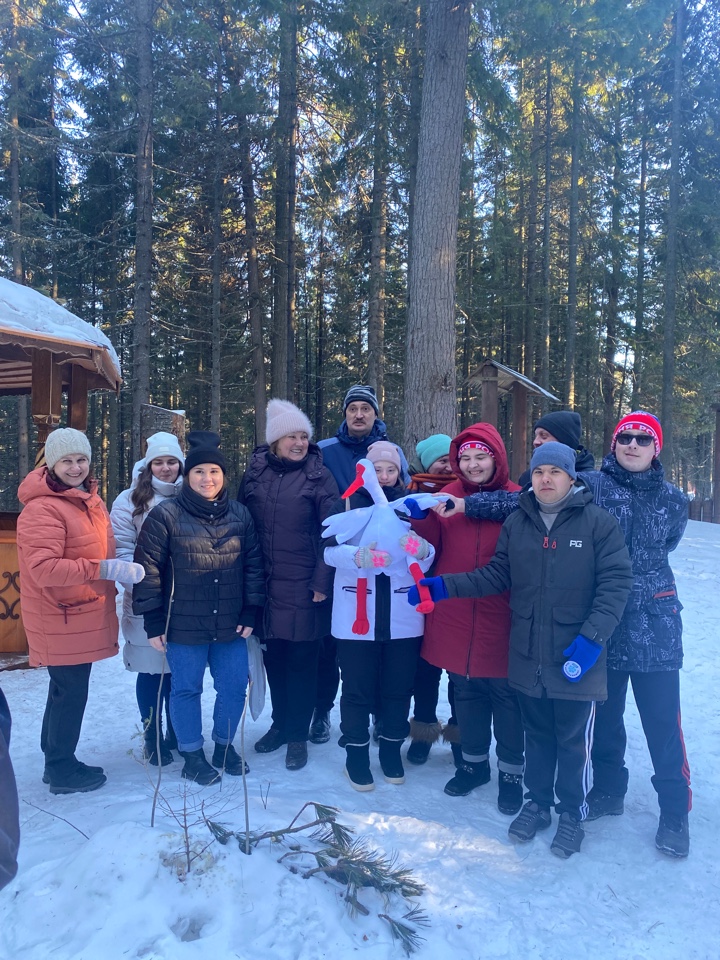 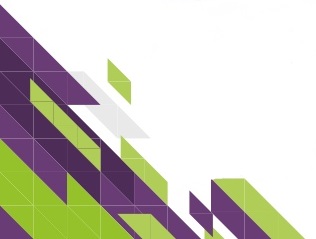 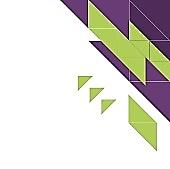 Занятие 4. Тема: «Международный день солидарности трудящихся. Праздник мира и труда»
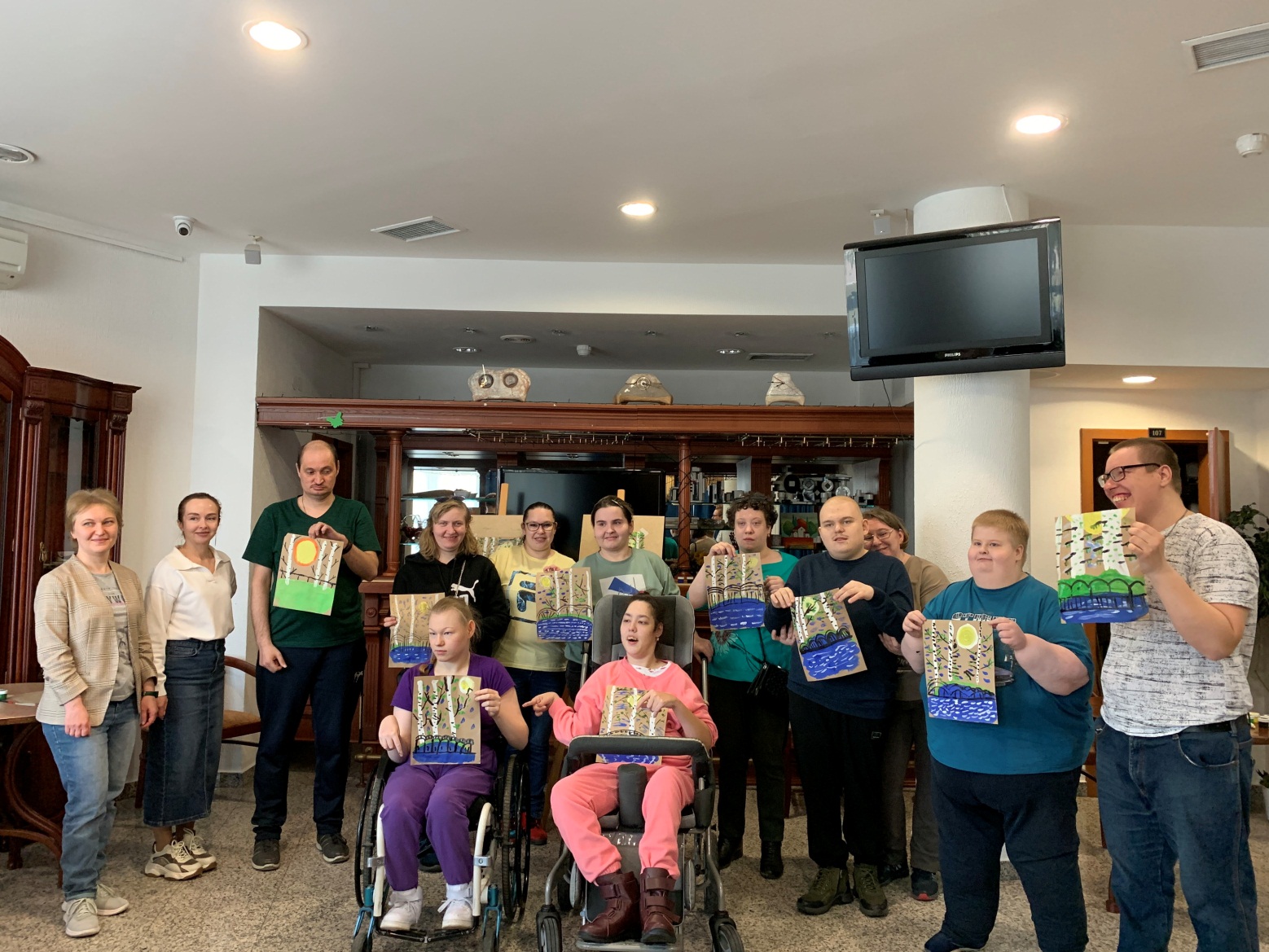 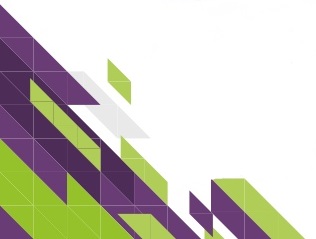 Занятие 5. Тема: «Путешествие в музей» (18 мая – Международный день музеев)
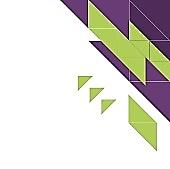 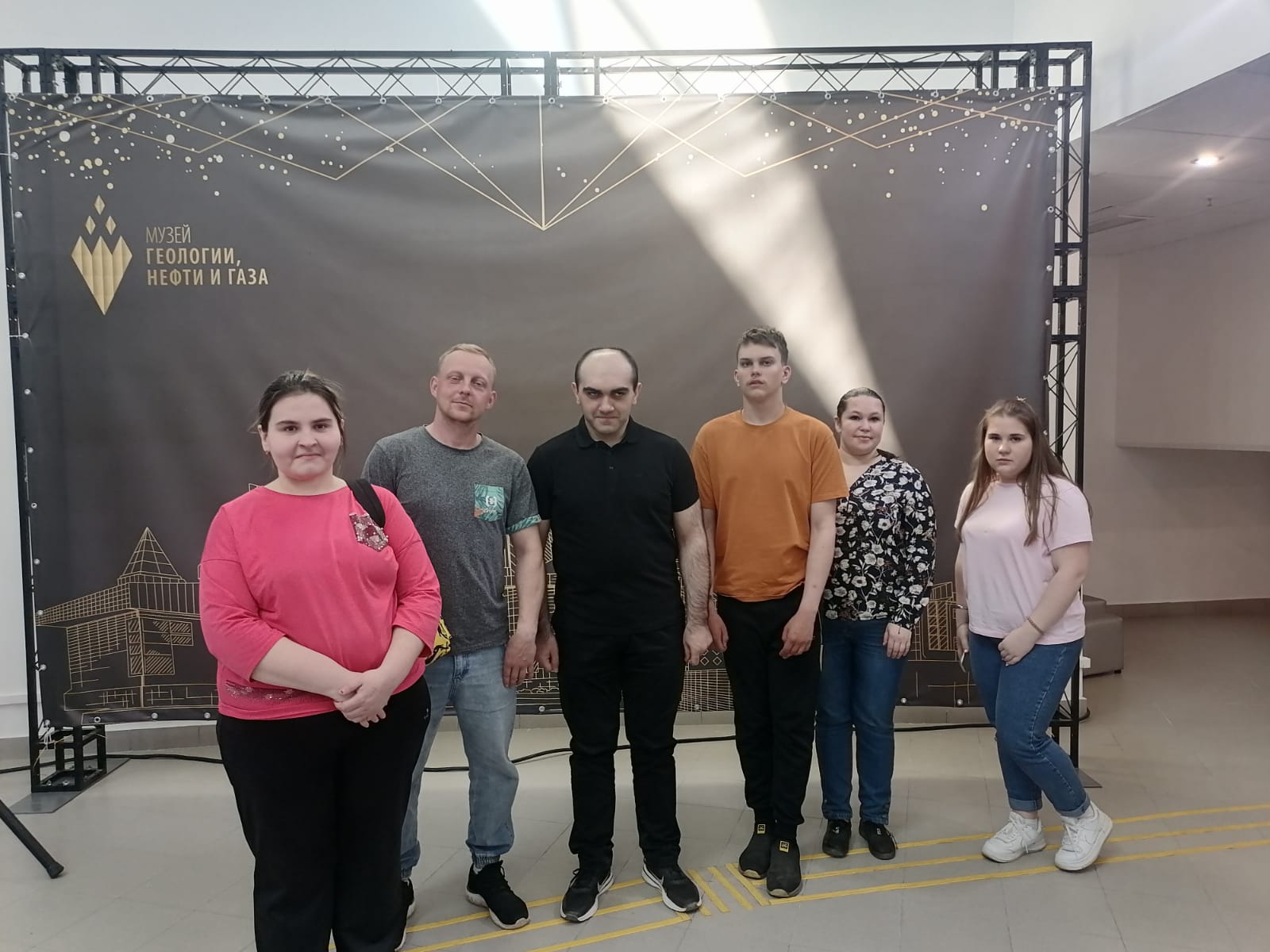 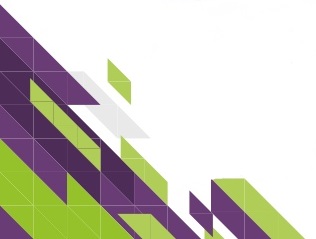 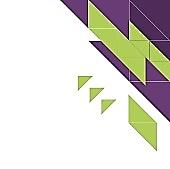 Занятие 6. Тема: «Живи ярко!» (27 мая – День молодежи в России)
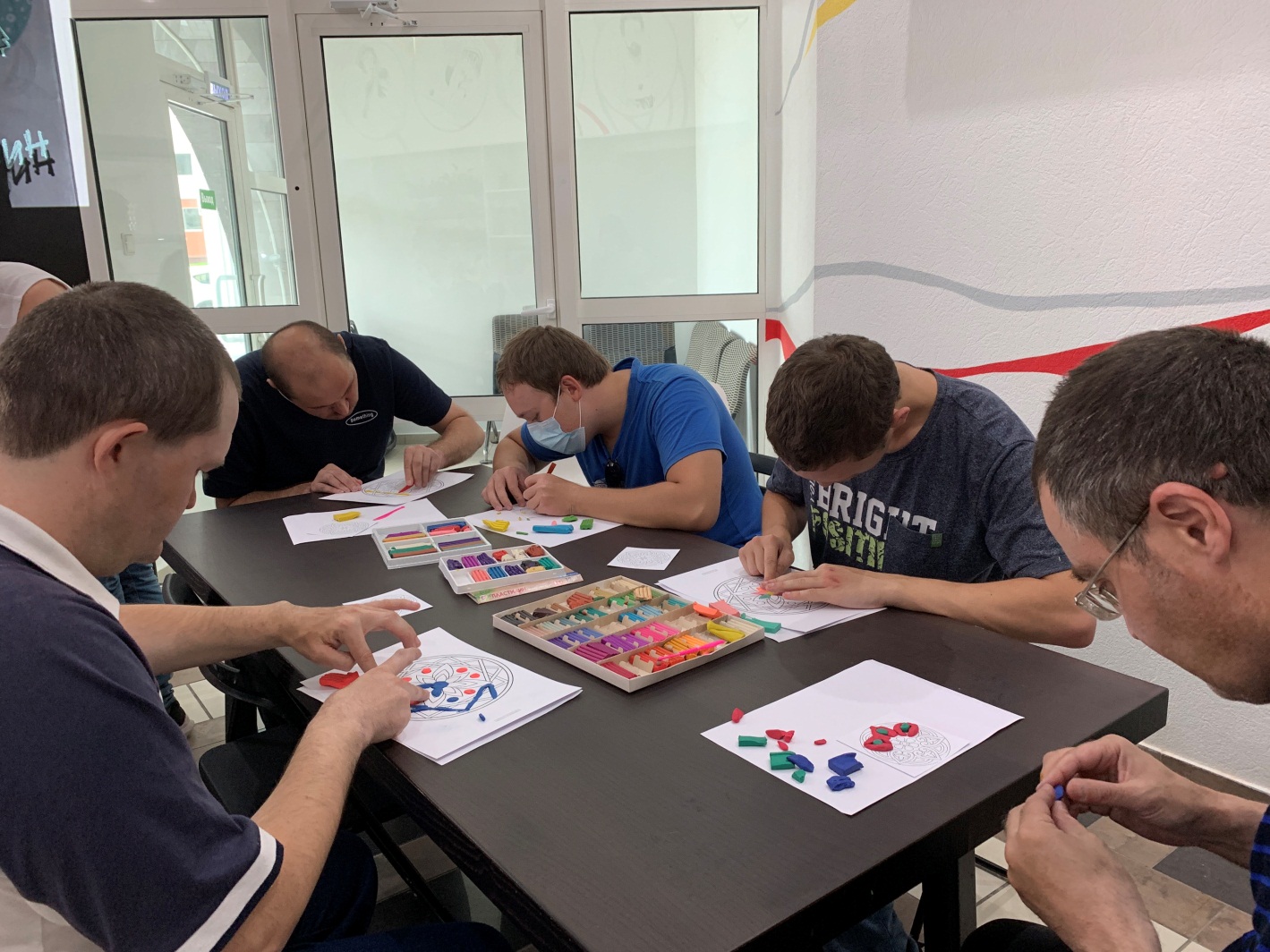 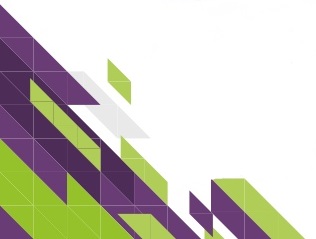 Занятие 7. Тема: «Летние заготовки. Готовим сами»
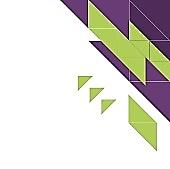 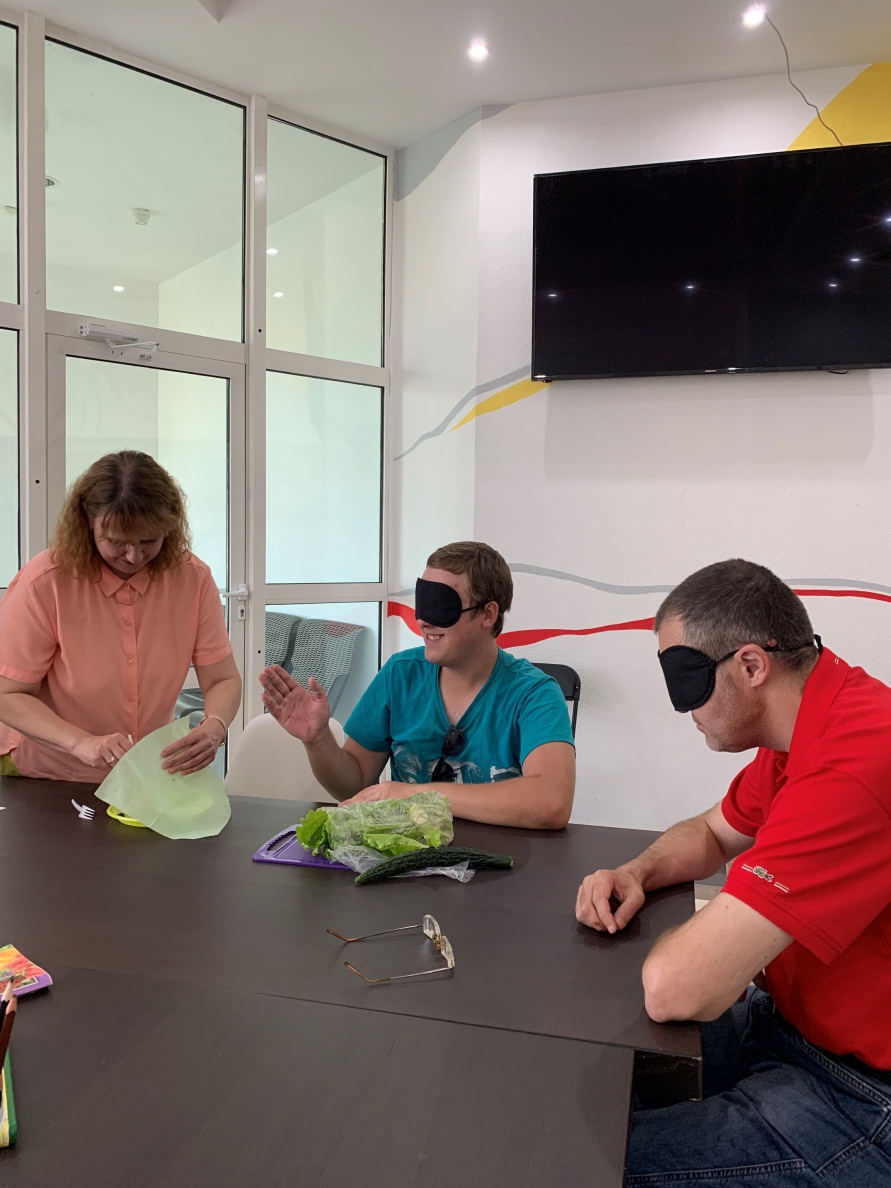 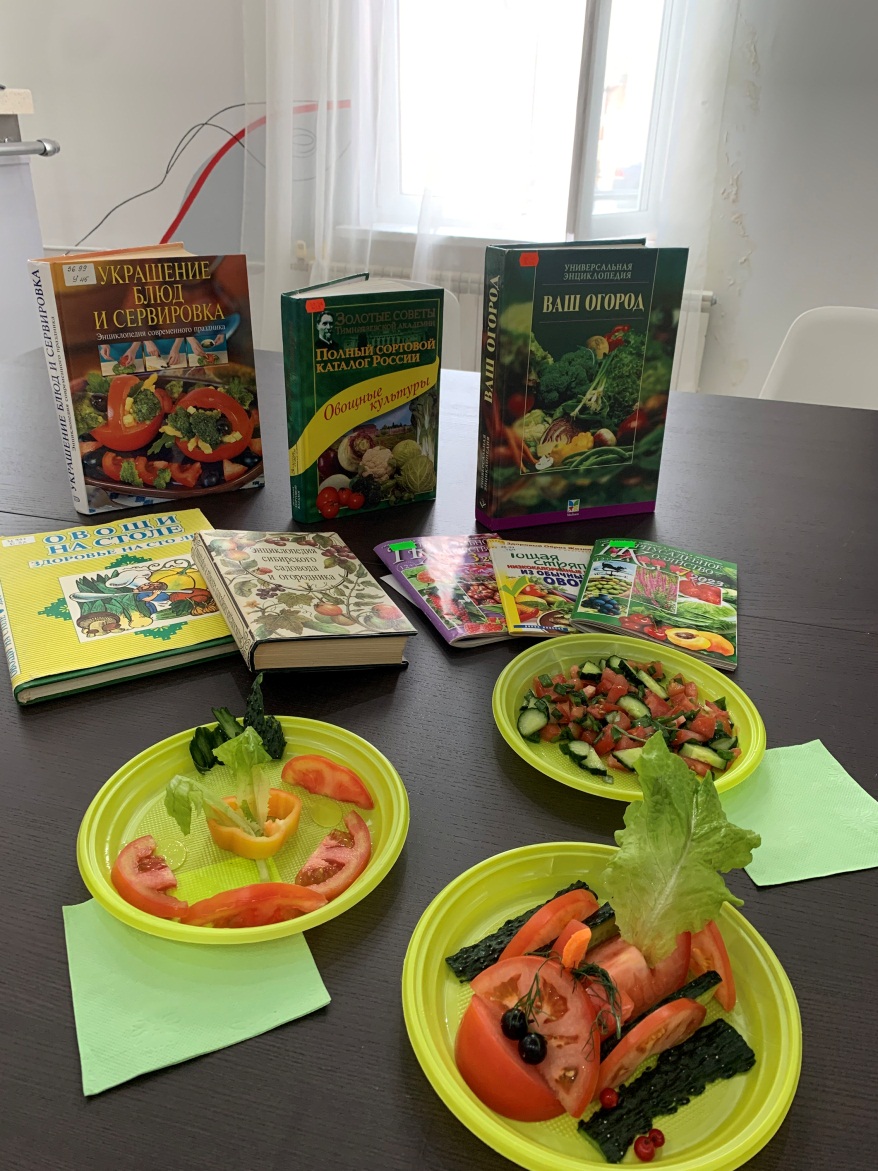 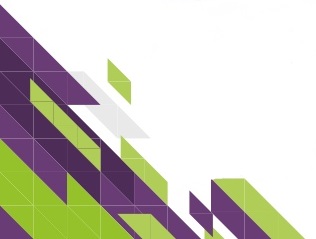 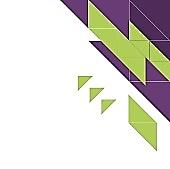 Занятие 8. Тема: «Культпоход в кино»
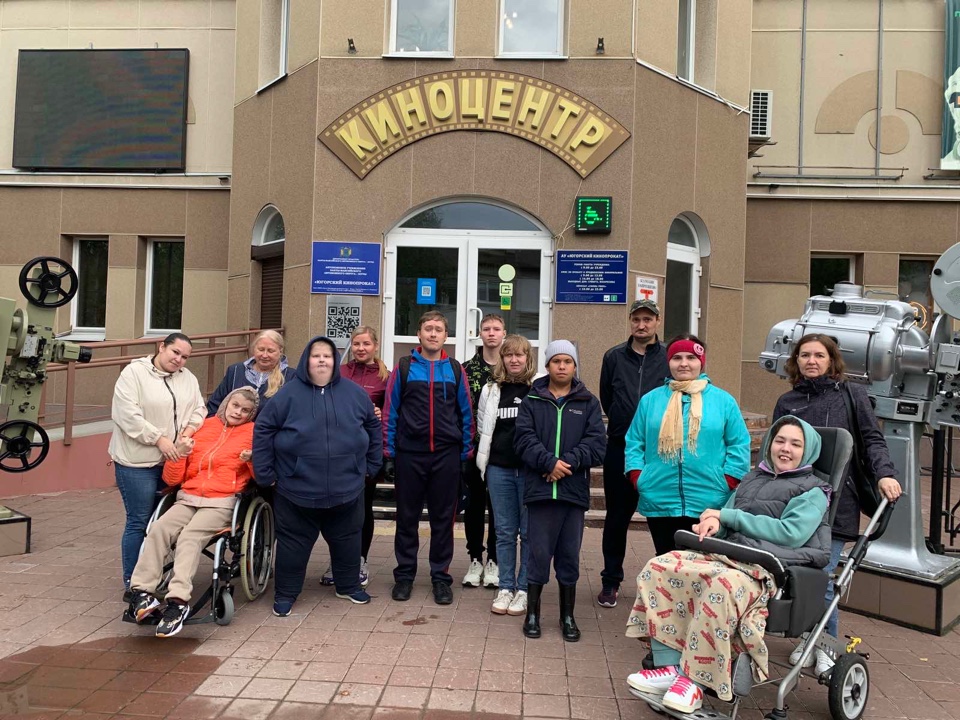 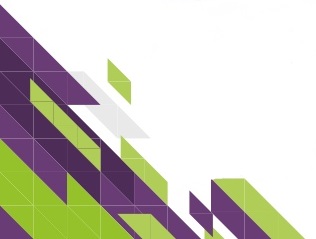 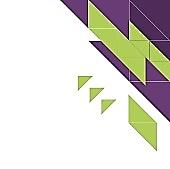 Занятие 9. Тема: «Пусть осень жизни будет золотой»
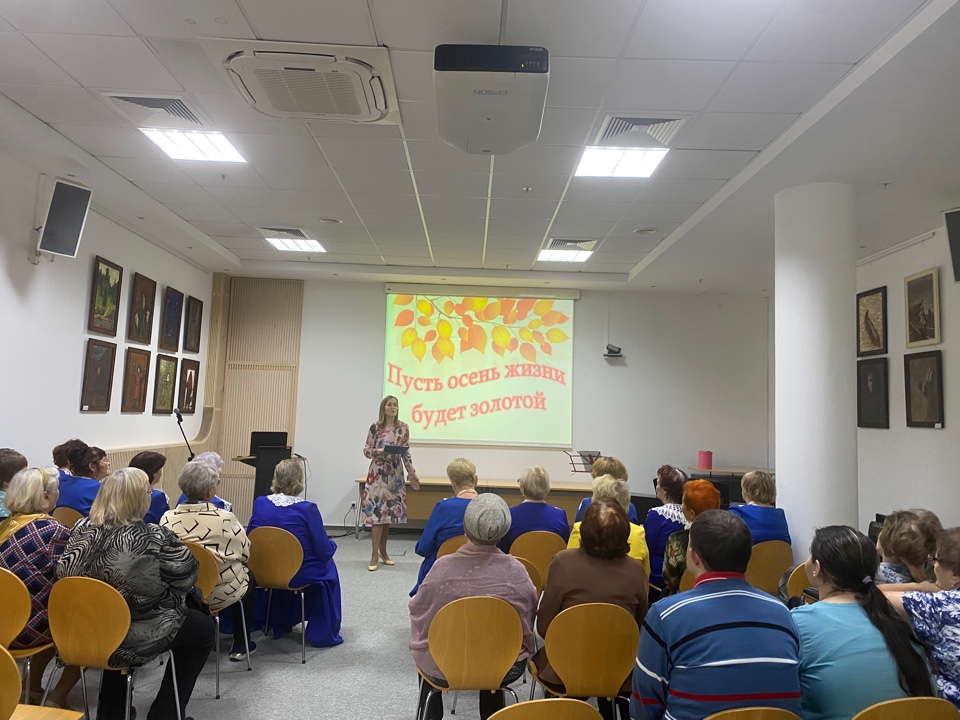 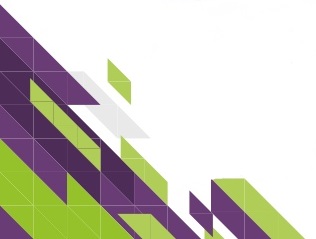 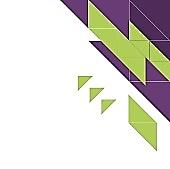 Занятие 10.Тема: «Сила народа – в его единстве»
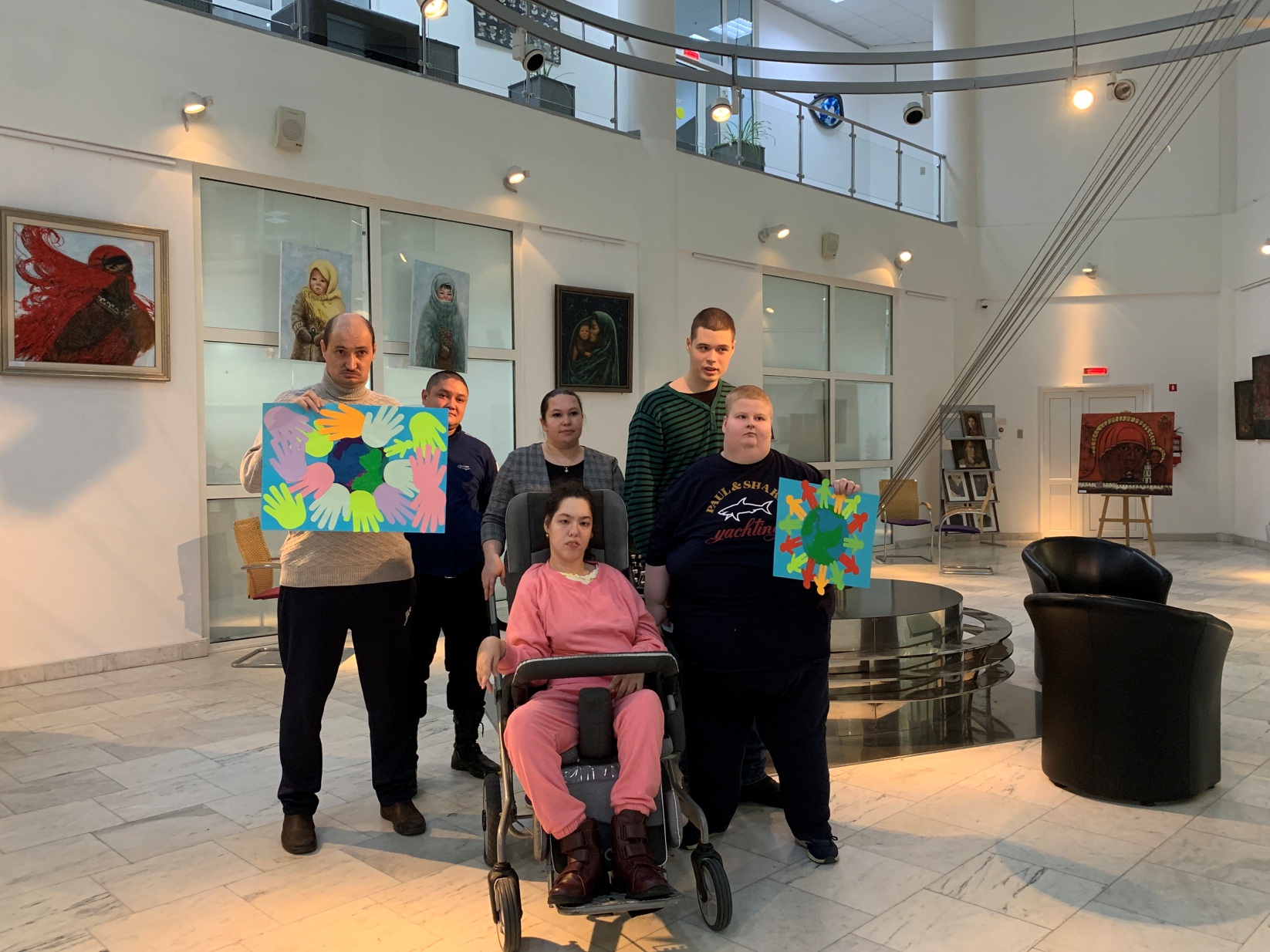 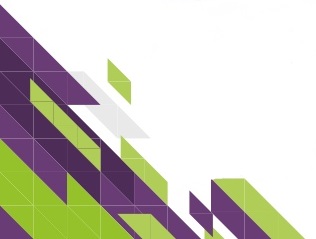 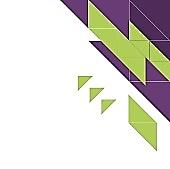 Занятие 11.Тема: «В мире непохожих людей»
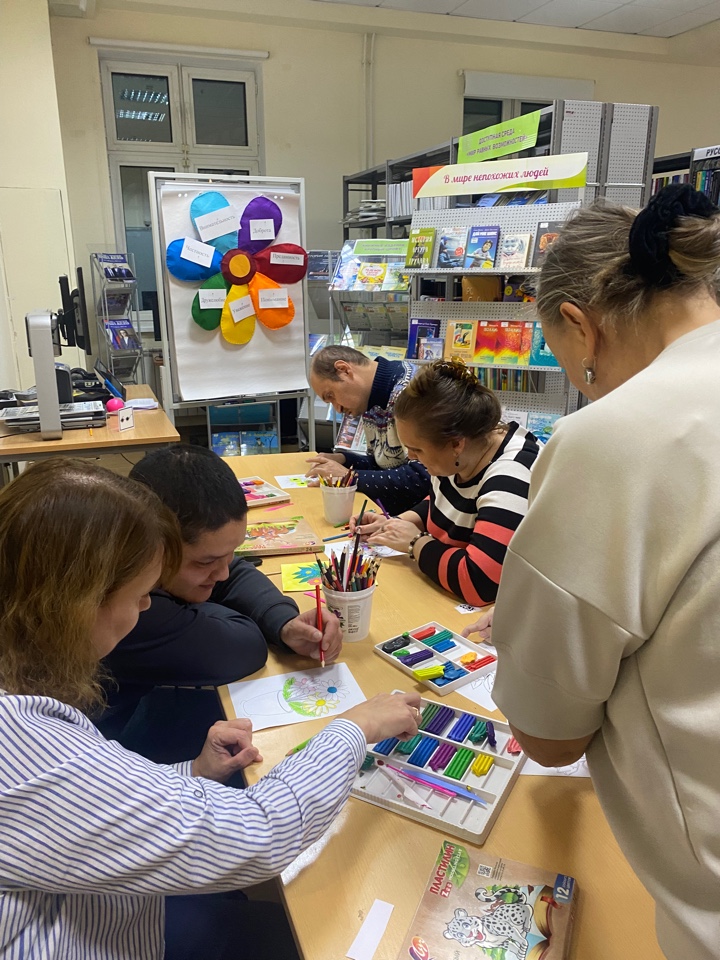 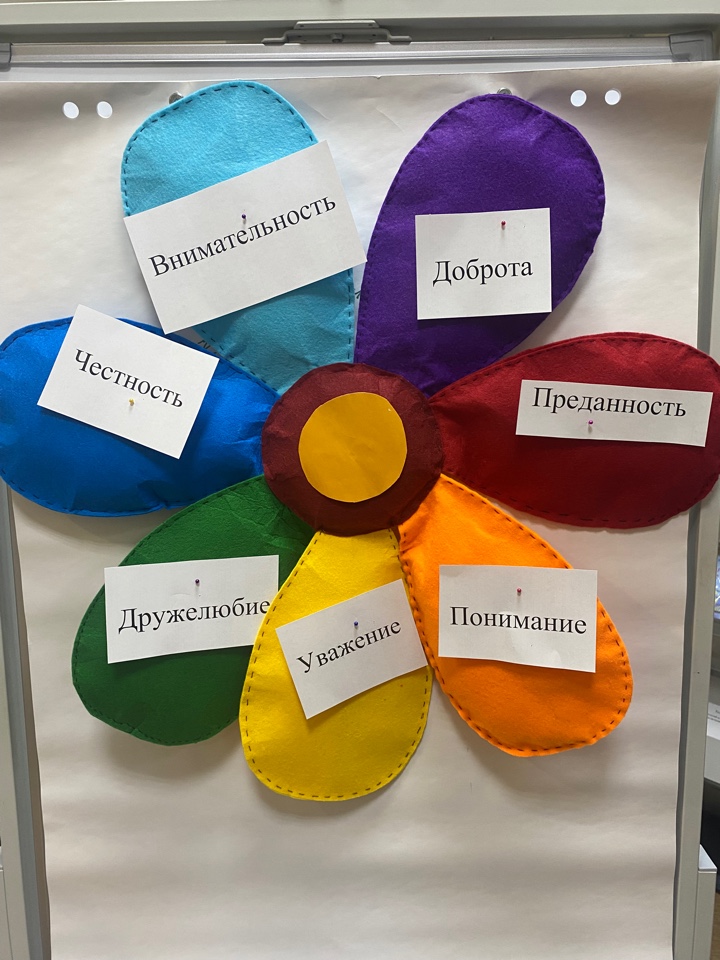 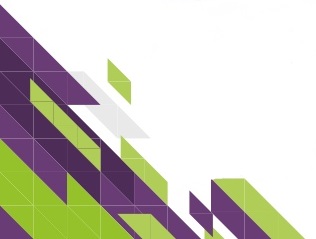 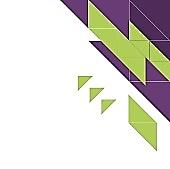 Занятие 12. Тема: «Новогодняя мозаика»
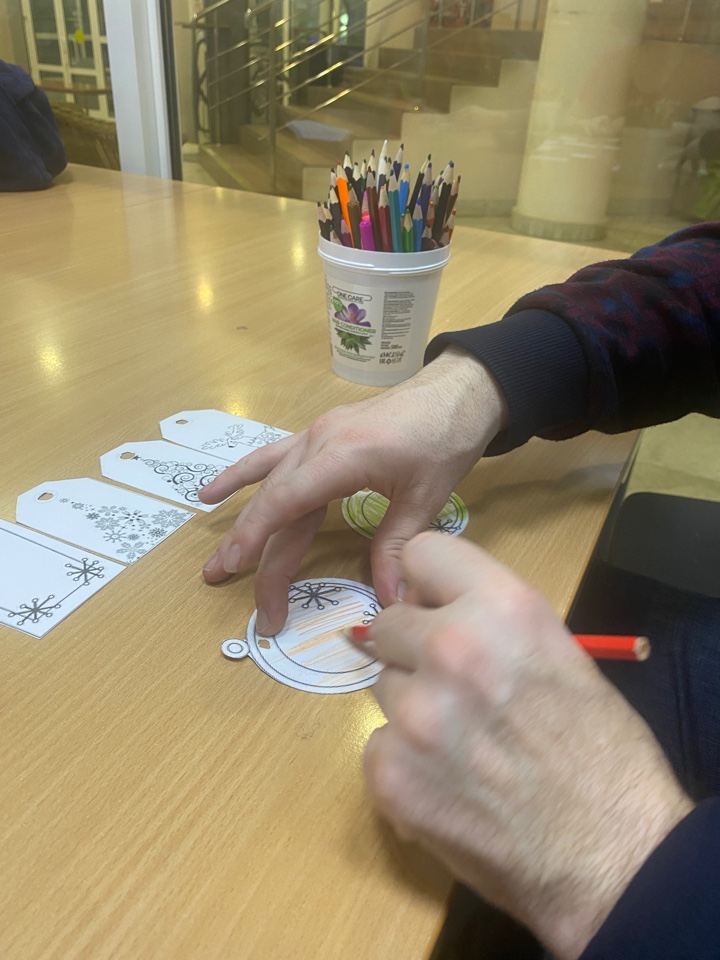 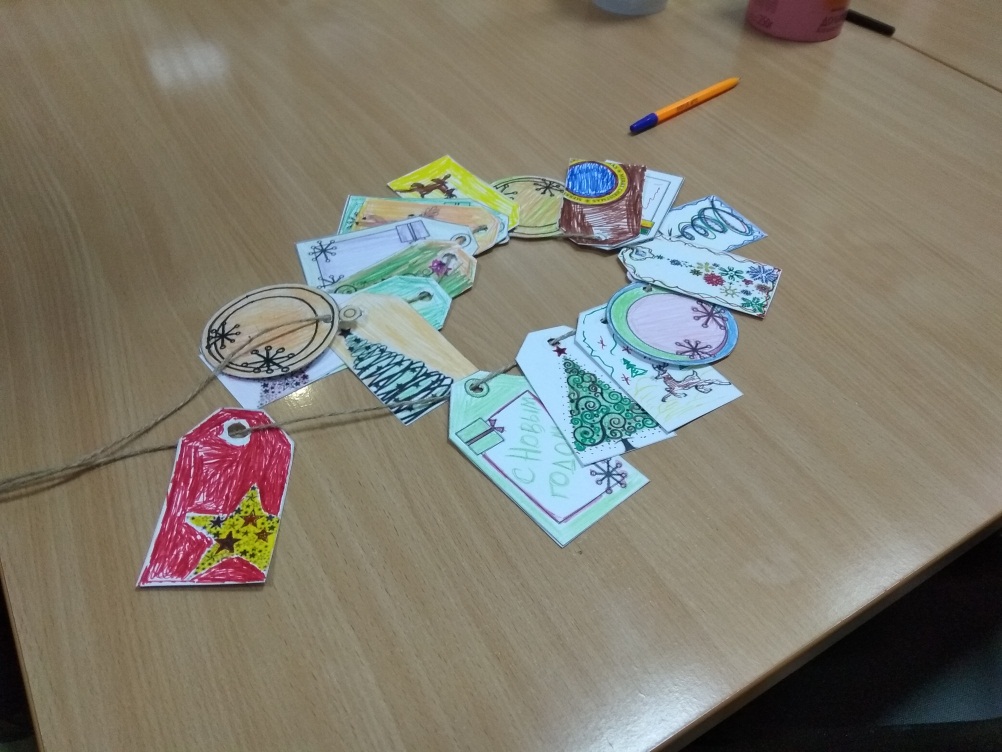 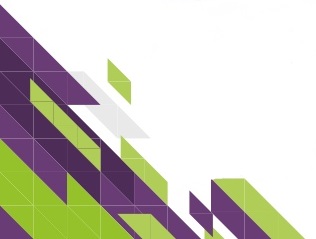 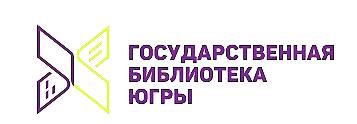 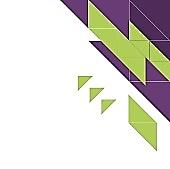 Контакты для  участников клуба:
www.okrlib.ru
ovz@okrlib.ru

Тел.8(3467)33-33-21
доб.346
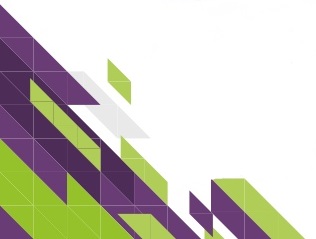 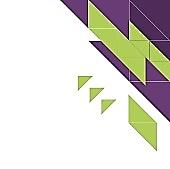 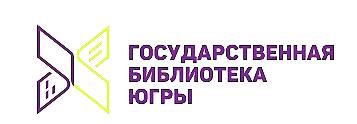 Приглашаем к сотрудничеству!
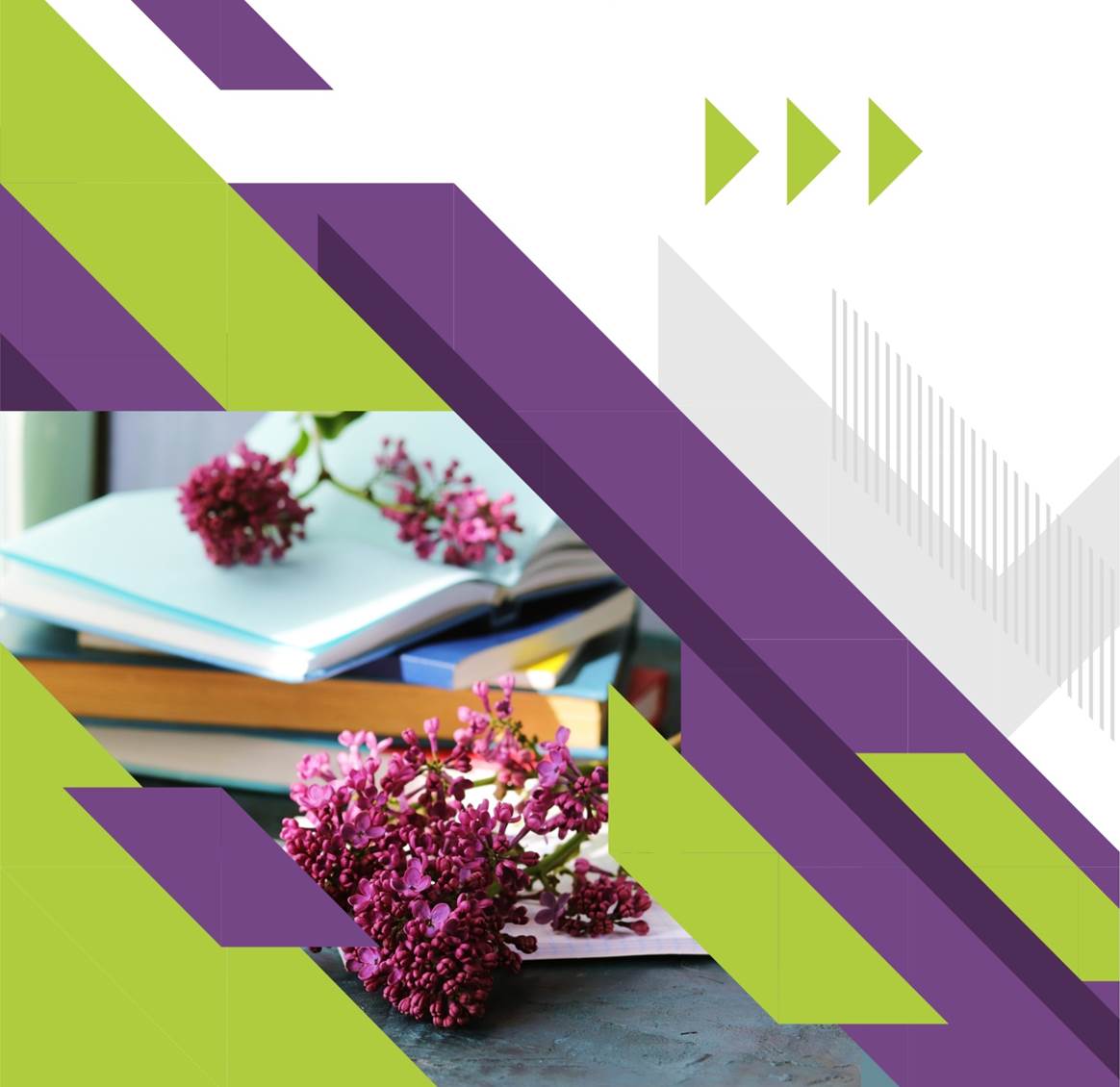 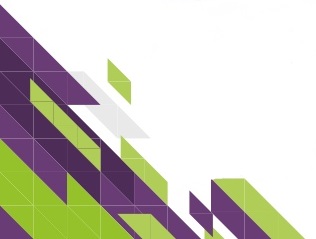